Исследовательская работа
«Эти удивительные динозавры»




Автор: Нерадовских Никита, 
ученик 2 класса 
МАОУ Армизонская СОШ
Руководитель:
Ухалова Нина Владимировна,
классный руководитель.
Актуальность темы
Актуальность работы заключается в том, что в науке о динозаврах еще многое не исследовано до конца, и, тем не менее, она вносит огромный вклад в дело изучения эволюции жизни на Земле. Наука о динозаврах помогает правильнее понять, как менялась планета в течение геологических эпох, как населявшие ее животные взаимодействовали с окружающей средой, и, наконец, почему с течением времени они вымерли.
Цели и задачи
Целью работы является выявление уникальных особенностей динозавров и причины их вымирания.
Для достижения цели предстояло выполнить следующие задачи: 
1.Узнать, где и когда жили динозавры;
2.Рассмотреть, как  выглядели динозавры;
4.Изучить, чем питались динозавры;
5.Сколько лет жили динозавры и почему они исчезли.
Объект исследования: Динозавры 
Предмет исследования: Природа 
Гипотеза исследования: Динозавры жили на Земле много миллионов лет назад. И вымерли они до того, как появился на свете человек. Ни один живой человек не видел живых динозавров. На чем же основаны все гипотезы об их существовании?
Как появились динозавры ?
Где жили динозавры?
Останки динозавров
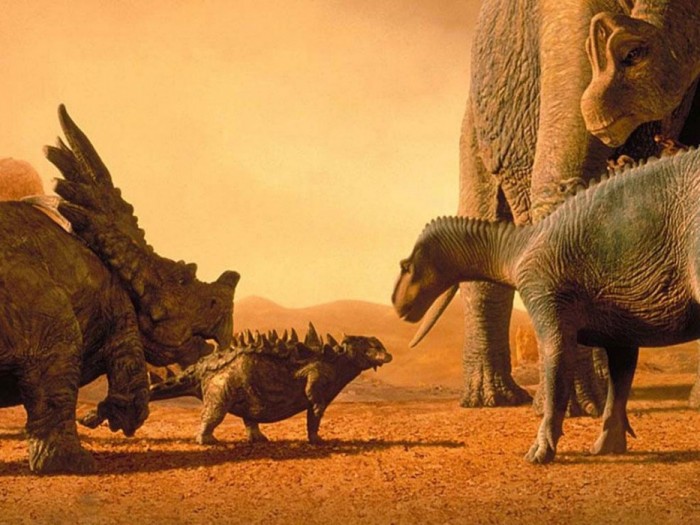 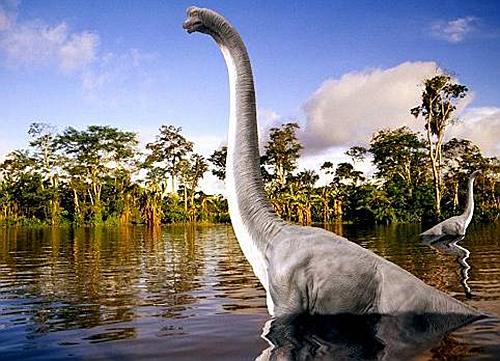 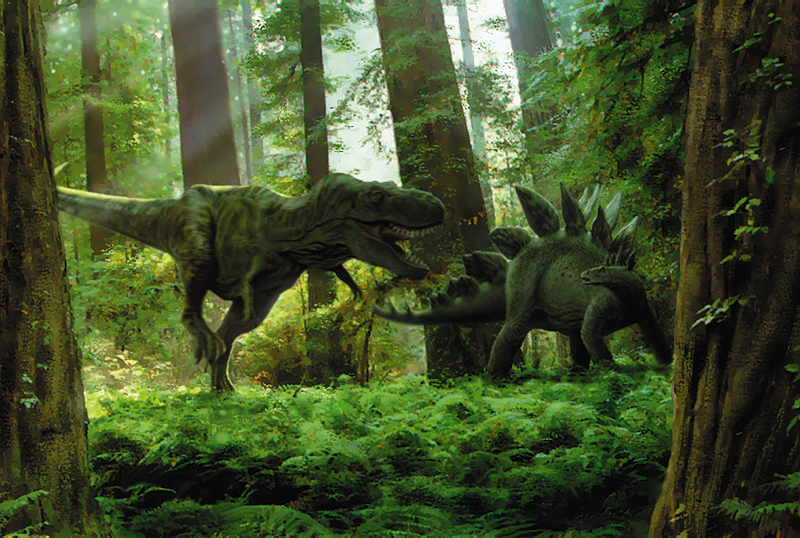 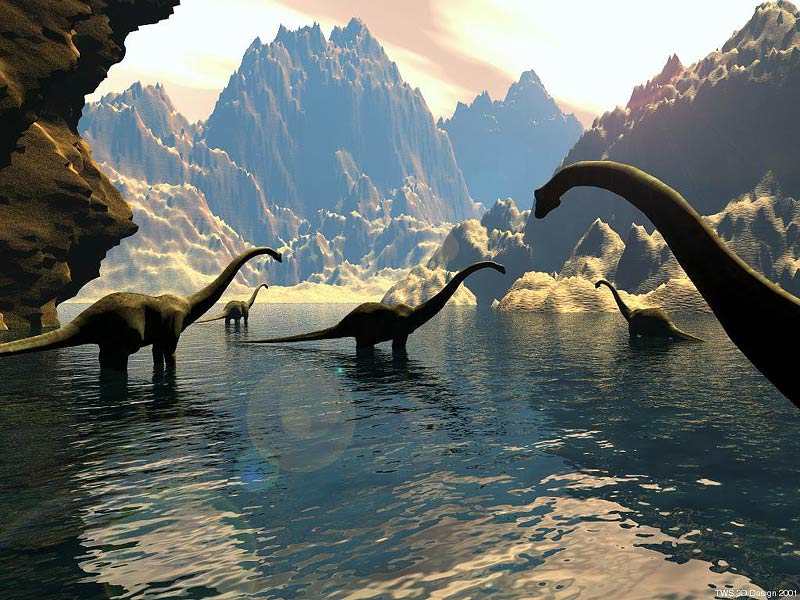 Кто такие динозавры?
Cлово «динозавр» означает «ужасный ящер». Впервые применивший слово «динозавр» в 1842 году, был английский зоолог, Ричард Оуэн
Название “динозавры” – “ужасные ящеры” обманчиво, так как предполагает, что все эти рептилии были огромными и свирепыми хищниками. На самом же деле среди них были и гиганты величиной с четырёхэтажный дом (до 30-ти метров в длину и весом в 50 тонн), и стройные грациозные животные размером не больше петуха.
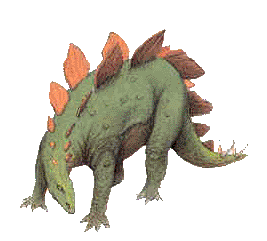 Как выглядели и чем питались динозавры?
Чем питались динозавры?
Большинство динозавров были растительноядными. Наиболее заметными среди них были характерные для юрского периода гигантские зауроподы. Это были “жирафы” мира динозавров, питались они, поедая листья с вершин деревьев.
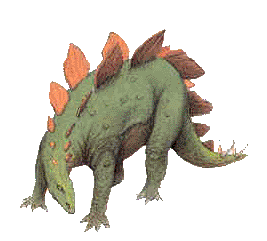 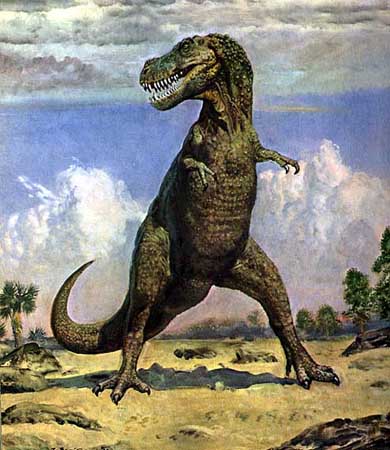 тарбозавр
тираннозавр
Хищные динозавры были “вооружены” острыми когтями и зубами. Самым огромным сухопутным хищником всех времён был тираннозавр (ящер-тиран), обитавший на территории Северной Америки. 
В Центральной Азии найдены ископаемые останки очень похожих на тираннозавров – тарбозавров. Их название переводится как ящер-разбойник. Высота этого хищника достигала 5,5 метра (с двухэтажный дом), длина – 15 метров, острые зазубренные по краям зубы достигали двадцатисантиметровой длины.
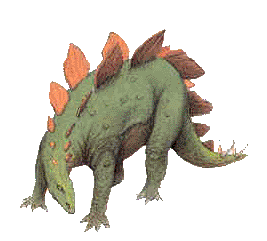 Как динозавры оборонялись от хищников?
Трицератопс, вооружённый длинными рогами, мог использовать их для защиты от нападения, мог он спастись от врагов и бегством, развивая скорость до 50 километров в час.
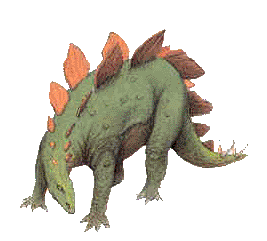 Анкилозавры (панцирные динозавры) были покрыты массивным панцирем. У некоторых из них костные пластины покрывали не только спину и бока, но даже веки, закрывавшие глаза. Только очень крупный хищник мог расправиться с анкилозавром, да и то в том случае, если ему удавалось опрокинуть его на спину, потому, что брюхо у него не было защищено. У некоторых панцирных динозавров имелось и такое грозное орудие обороны, как булава на конце хвоста.
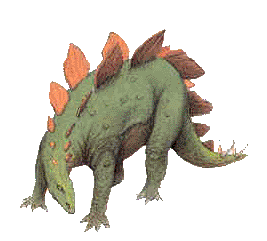 Заботились ли динозавры о своих детях?
Мы слишком мало знаем о динозаврах, чтобы дать ответ на вопрос: “Заботились ли динозавры о своих детях?” Правда один из динозавров назван “майазавр” ,что означает -  “ящер – хорошая мама”. Дело в том, что были найдены гнёзда динозавров, в которых оказались ископаемые останки  детёнышей и кусочки яичной скорлупы. Исследование зубов малышей показало, что они питались твёрдой пищей, можно предположить, что их кормили родители.
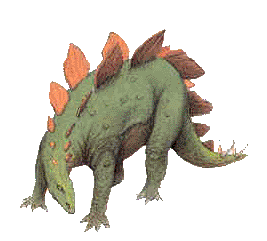 Исследования
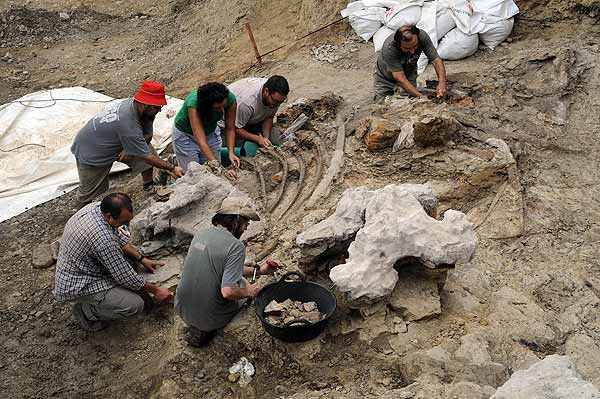 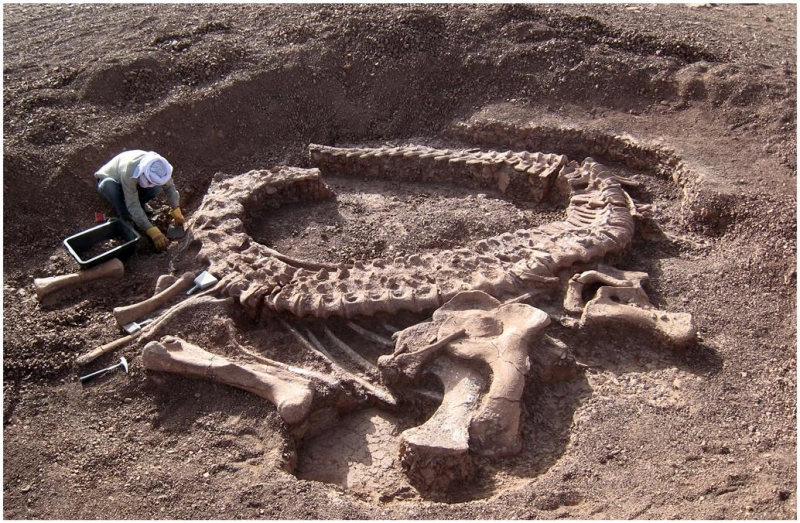 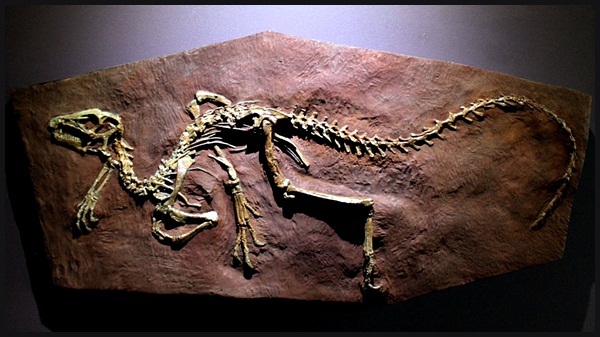 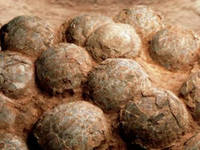 Гипотеза 1
Падение гигантского
метеорита. При ударе
масса пыли поднялась
в атмосферу.
Атмосфера на многие
годы оказалась
малопрозрачной для
солнечных лучей.
Гипотеза 2 Постоянные перемещенияконтинентов и морей привели ксущественным климатическимизменениям.Теплые условия без каких-либоперепадов температур сменилисьболее холодными ночами и болеесуровыми зимами.
Гипотеза 3Появление сверхтяжелых существвесом до 100 т. И если слону весом 4т надо 400 кг растительной массы, тодинозавру - во много раз больше.
Гипотеза 4
Смерть огромных
ящеров пришла из
Космоса, но
виновником их
гибели был не
метеорит, а пучок
«жесткого»
излучения, который
пересекла наша
планета.
Практическая часть
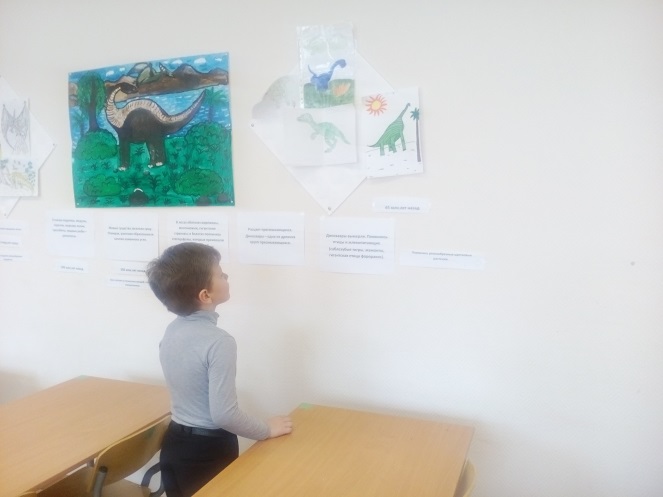 1.Сбор информации
2.Посещение экспозиции

3.Создание плаката
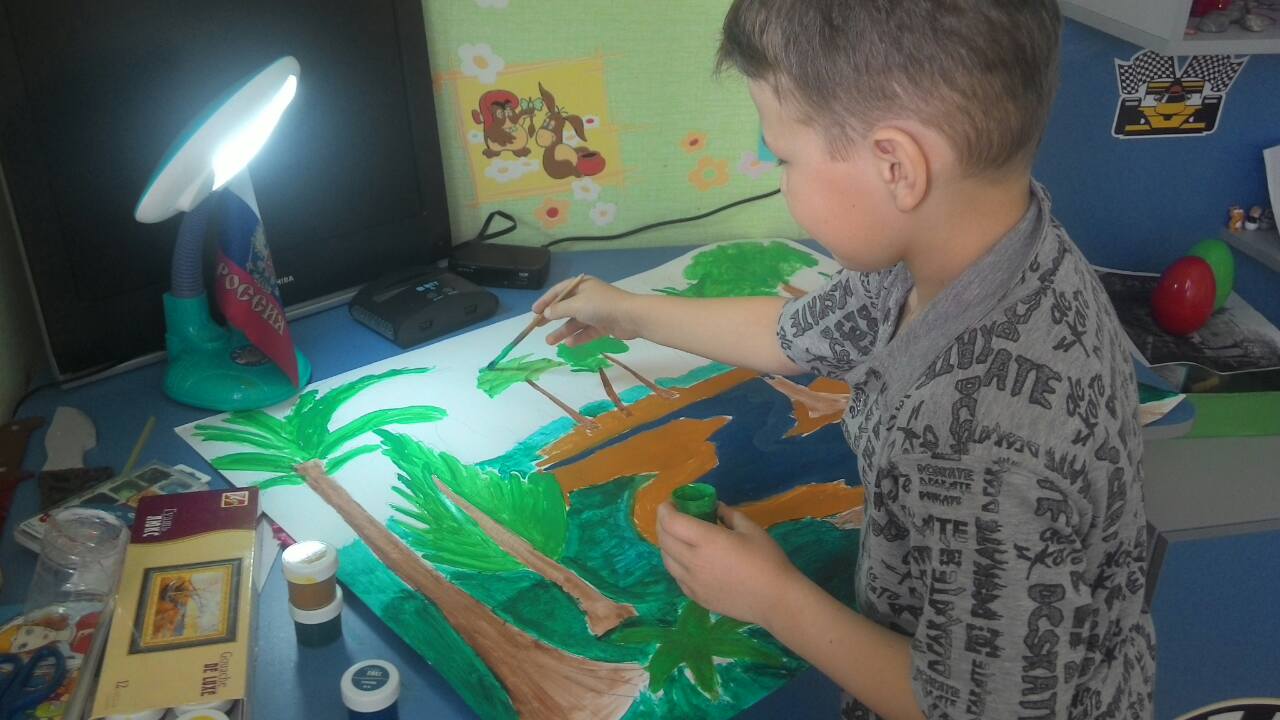 Мои динозавры
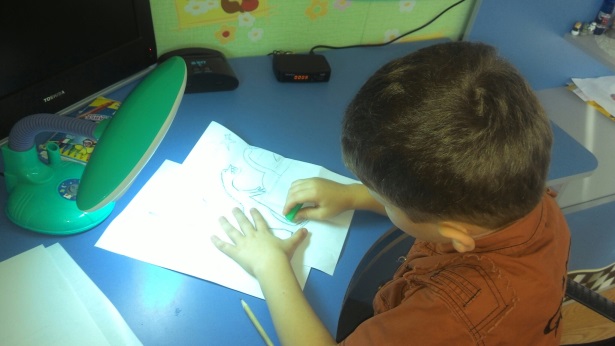 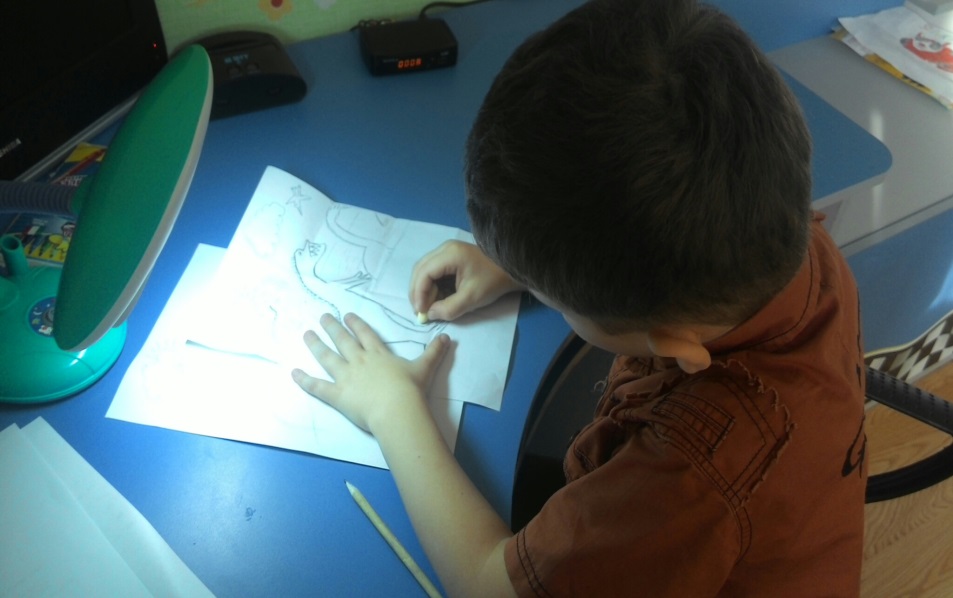 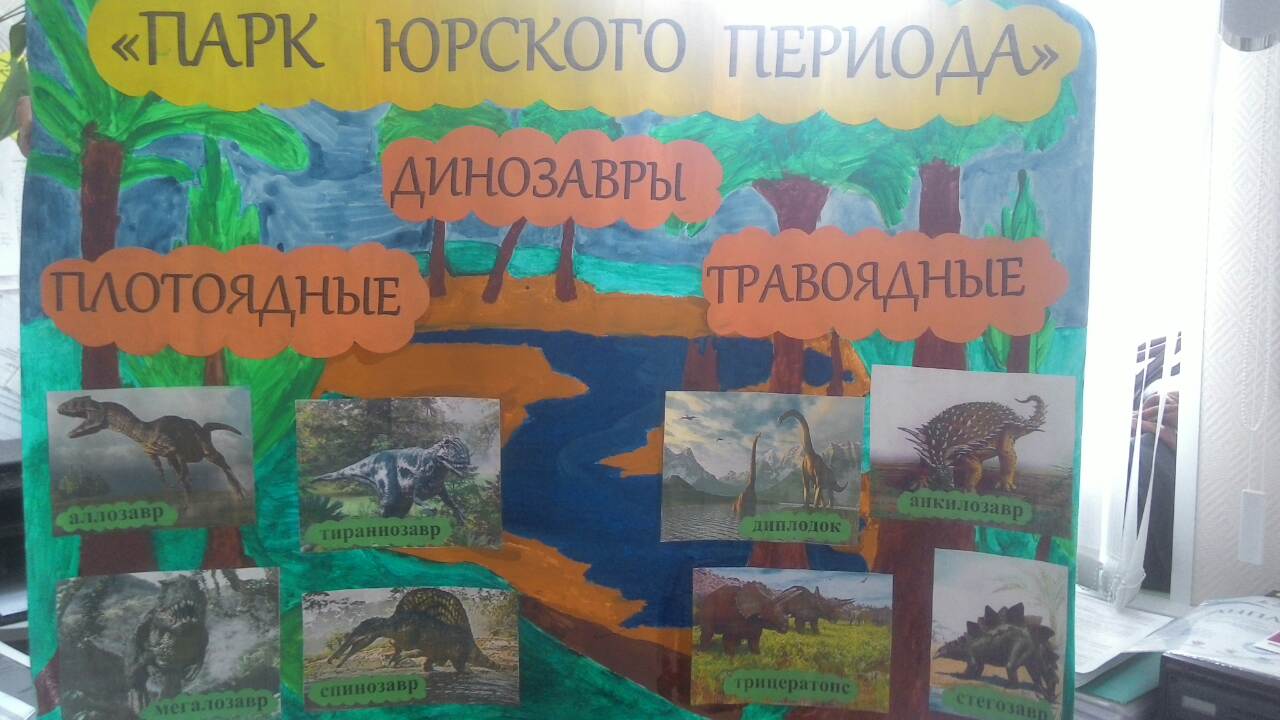 Благодарю за внимание!